Kết nối tri thức với cuộc sống
TIẾNG VIỆT
1
¤N TËP
Bµi
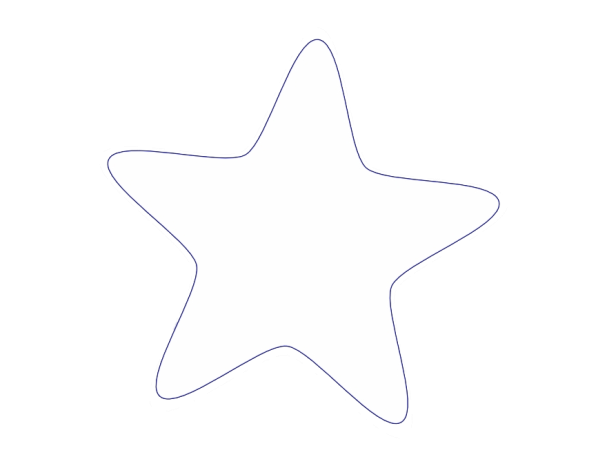 82
TIẾT 1
1
Vieát vaøo vôû caùc chöõ soá vaø töø chæ chöõ soá 
(theo maãu)
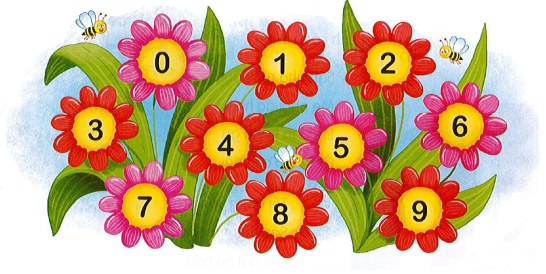 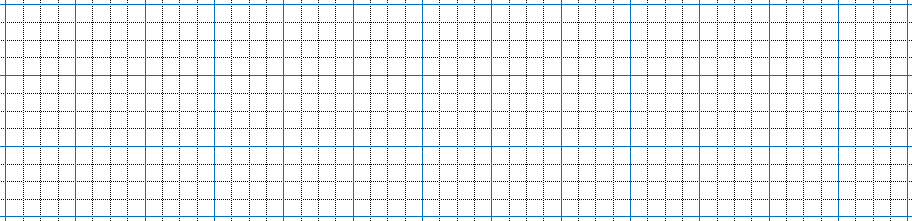 –
1
mŎ
–
2
hai
...
2
Tìm töø cuøng vaàn vôùi moãi töø chæ soá (theo maãu)
Maãu: moät
toát
oât
boät
hoät
soát
thư gi·n nhÐ!
3
Luyeän chính taû
a. Vieát 2 tieáng baét ñaàu baèng c, k
b. Vieát 2 tieáng baét ñaàu baèng g, gh
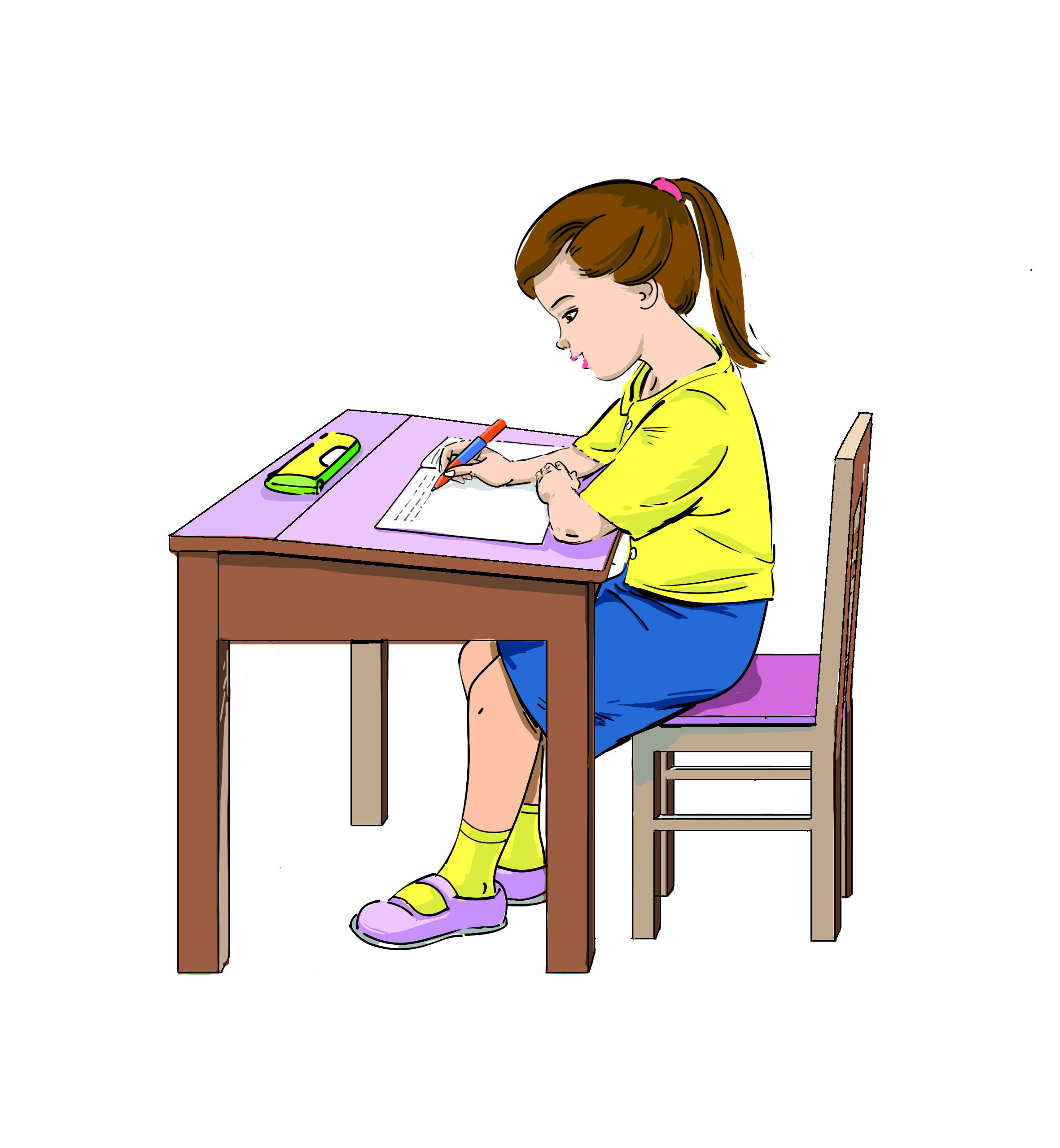 c. Vieát 2 tieáng baét ñaàu baèng ng, ngh
¤N TËP
Bµi
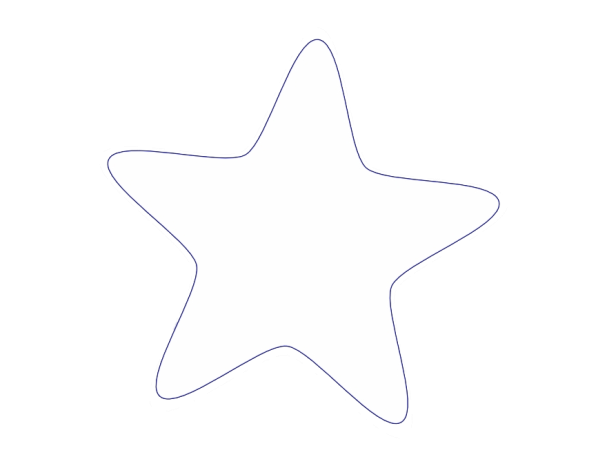 82
TIẾT 2
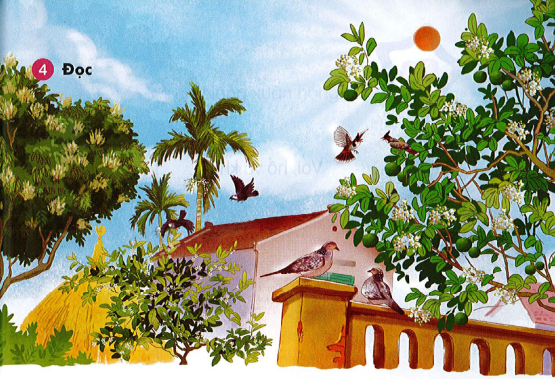 4
Ñoïc
Muøa xuaân ñeán
        Baàu trôøi ngaøy moät theâm xanh. Naéng vaøng ngaøy caøng röïc rôõ. Vöôøn caây laïi ñaâm choài naûy loäc. Roài vöôøn caây ra hoa. Hoa böôûi noàng naøn. Hoa nhaõn ngoït. Hoa cau thôm dòu. Vöôøn caây laïi roän raõ tieáng chim. Nhöõng anh chích choeø nhanh nhaûu. Nhöõng chuù khöôùu laém ñieàu. Nhöõng baùc cu gaùy traàm ngaâm.
5
Tìm trong ñoaïn vaên treân nhöõng tieáng cuøng vaàn vôùi nhau.
Maãu: ngaøy - naûy
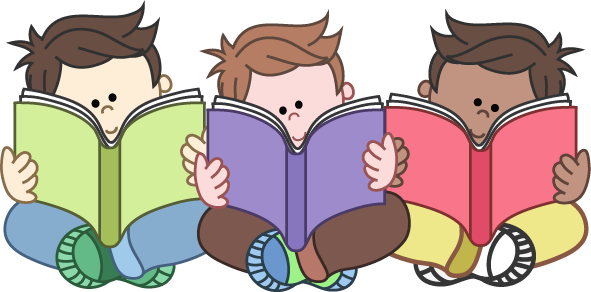 6
Tìm trong vaø ngoaøi ñoaïn vaên treân nhöõng tieáng coù vaàn anh, ang
Maãu: xanh
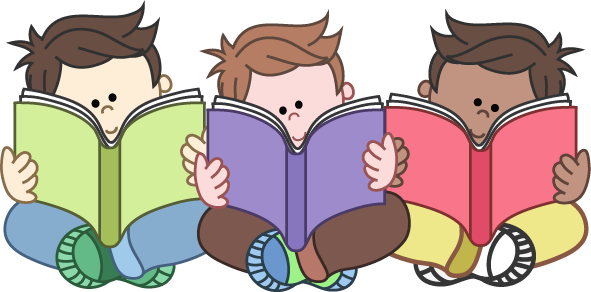